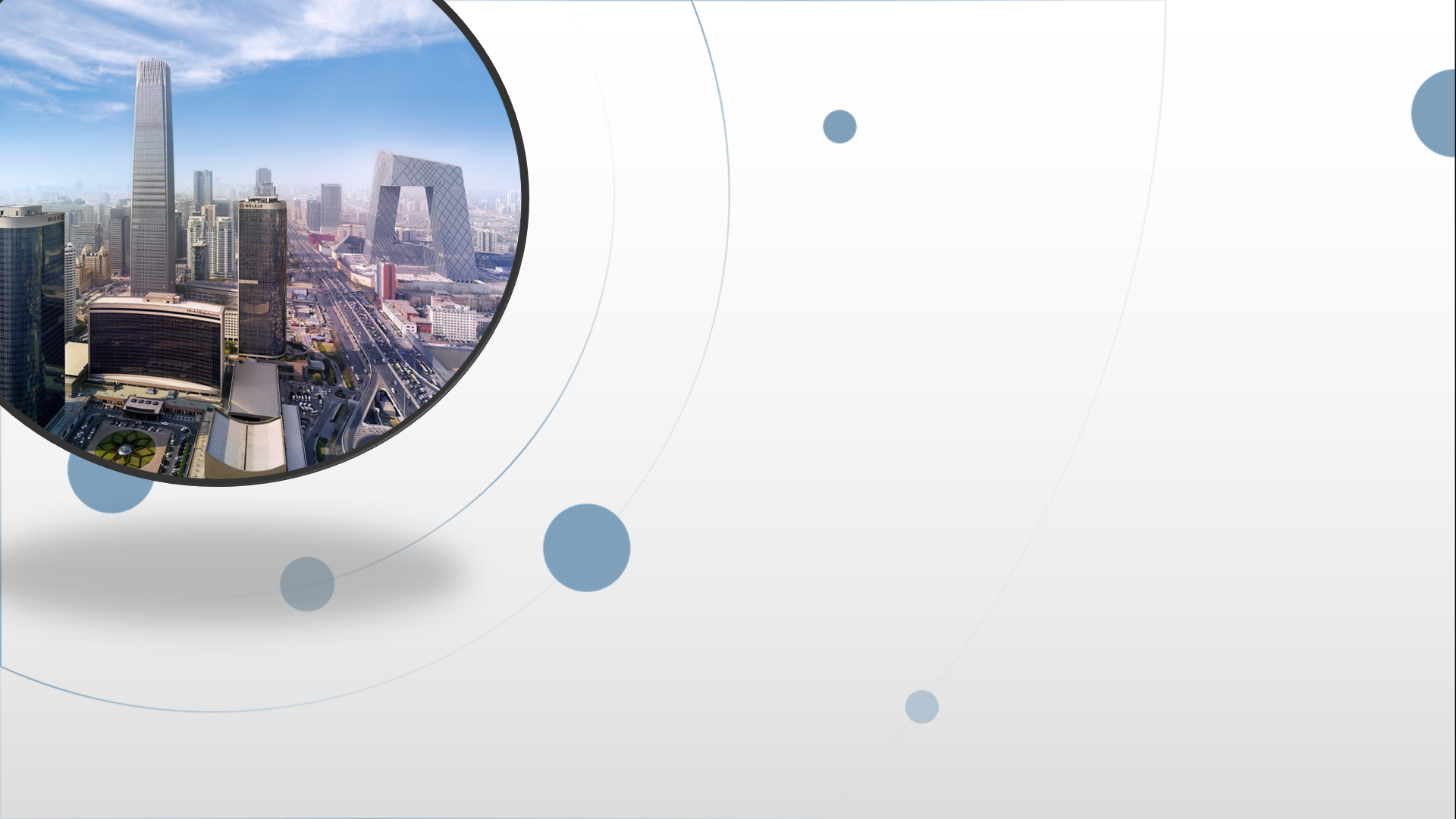 朝阳区线上课堂·高一年级语文
为什么新诗是一个问题     
                ——关于新诗的阅读和教学
《谏逐客书》（一）
北京中学   李 丹
主讲人：何 郁
一、《谏逐客书》写作的背景？
写作背景之说（一）
☉ “会韩人郑国来间秦，以作注溉渠，已而觉。秦宗室大臣皆言秦王曰：‘诸侯人来事秦者，大抵为其主游间于秦耳，请一切逐客。’李斯议亦在逐中。斯乃上书曰：‘臣闻吏议逐客，窃以为过矣。’ ”
                                                     ——《史记·李斯列传》

☉ “大索，逐客，李斯上书说，乃止逐客令”。
                                                     ——《史记·秦始皇本纪》
写作背景之说（一）
☉ “而韩闻秦之好兴事，欲罢之，毋令东伐，及使水工郑国间说秦，令凿泾水自中山西邸瓠口渠，并北山东注洛三百余里，欲以溉田。中作而觉，秦欲杀郑国。郑国曰：‘始臣为间，然渠成亦秦之利也。’秦以为然，卒使就渠。渠就，用注填阏之水，溉泽卤之地四万余顷，收皆亩一钟。于是关中为沃野，无凶年，秦以富强，卒并诸侯，因命曰郑国渠。”                                                    
                                                                  ——《史记·河渠书》
写作背景之说（一）
☉“在始皇十年，韩国苦秦兵，而使水工郑国来秦作注灌渠，令费人工，不东伐也。”
                                              ——张守节《史记正义》
多数学者和史学家，把郑国渠事件作为秦始皇逐客的缘由，

认为郑国修渠及逐客都发生在秦始皇十年。
写作背景之说（二）
☉“始皇十年，不韦免。是岁，秦议一切逐客。史
记李斯传谓由郑国渠事，然当与吕不韦狱有关，实秦人对东方客卿擅权之一种反动也。”
                                                     ——钱穆《秦汉史》
钱穆先生认为，秦始皇的逐客是为了清除吕不韦的宾客势力。
写作背景之说（三）
☉“因嫪毐之乱，又值韩水工郑国事发觉，大索逐客。
李斯为吕不韦舍人，议亦在逐中。”                                                    
                                                  ——马非百《秦集史》
马非百先生认为，由于嫪毐及其部下策划造反谋乱，秦始皇展开逐客。
二、李斯提出哪些劝谏的理由？
（一）四代秦君重用客卿，富国强兵
此四君者，皆以客之功。由此观之，客何负于秦哉！向使四君却客而不内，疏士而不用，是使国无富利之实而秦无强大之名也。
负：辜负，对不起。
向使：假使。
内：接纳。
四君：
        秦穆公：八方求士，广纳人才
        秦孝公：商鞅变法
        秦惠王：张仪连横之计
        秦昭襄王：任用范雎，强化王室权柄，铲除豪门权贵
（一）四代秦君重用客卿，富国强兵
翻译：
这四位国君(的大业)，都是依靠客卿的功劳。由此看来，客卿有什么对不起秦国的地方呢！假使这四位君王拒绝宾客而不接纳，疏远这些贤士而不加任用，这就会使国家得不到富强丰利之实，而秦国也不会有强大的威名了。
（二）重物轻人，非“跨海内，制诸侯之术”
今取人则不然。不问可否，不论曲直，非秦者去，为客者逐。然则是所重者在乎色乐珠玉，而所轻者在乎人民也。此非所以跨海内、制诸侯之术也。
此非所以跨海内、制诸侯之术也：
判断句
（二）重物轻人，非“跨海内，制诸侯之术”
翻译：
那么您看重的只是美色、音乐、珠宝、玉器，而轻视的却是百姓。这不是能够统一天下、制服诸侯的策略。
（三）纳客与逐客的利害
臣闻地广者粟多，国大者人众，兵强则士勇。……今乃弃黔首以资敌国，却宾客以业诸侯，使天下之士退而不敢西向，裹足不入秦，此所谓“藉寇兵而赍盗粮”者也。
黔首：平民、老百姓。
资：资助，供给。
业：使成就霸业。
赍：送给、付与。
（三）纳客与逐客的利害
翻译：
土地广的粮食就充足，国家大的人口就众多，武器强士兵就勇敢。……然而我们今天却抛弃老百姓去帮助敌国，拒绝宾客使之去成就其他国家的霸业，使天下才士都退缩着而不敢向西来，止步不人秦国，这正是所谓“给敌人提供武器和粮食”啊。
（四）逐客必将造成秦国的危亡
今逐客以资敌国，损民以益仇，内自虚而外树怨于诸侯，求国无危，不可得也。
资：资助，供给。
外树怨于诸侯：状语后置句
（四）逐客必将造成秦国的危亡
翻译：
现在驱逐客卿以帮助敌国，减损本国民众而增加敌国人口，在内则削弱了自己的国家，在外则在诸侯中结怨，(这样下去)要使秦国没有危险，是不可能的。
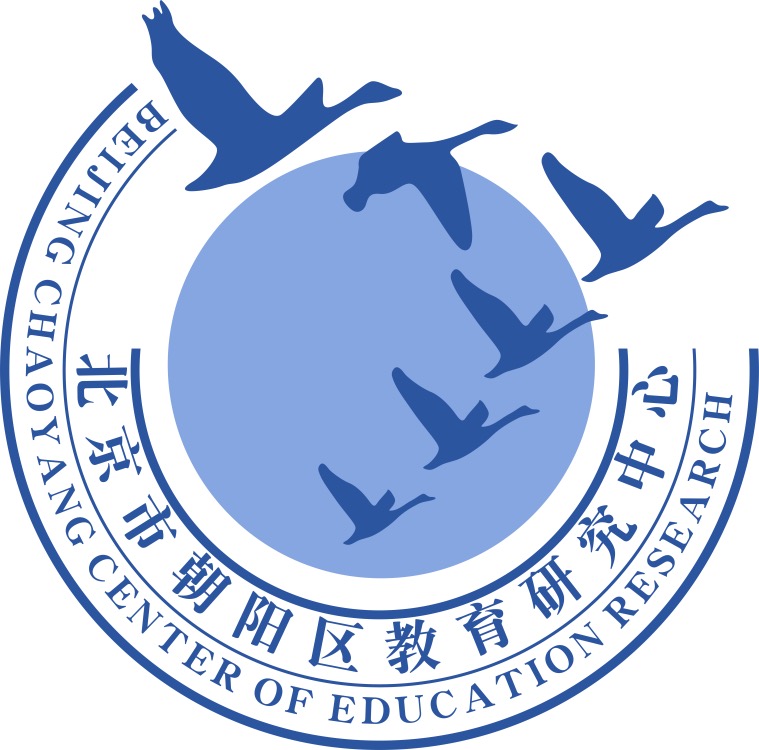 谢谢您的观看
北京市朝阳区教育研究中心  制作